związki kauzalne(przyczynowo-skutkowe)
ćwiczenia
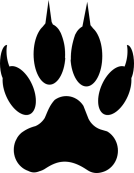 Parafrazowanie – różne struktury, to samo znaczenie.Użyj PODANYCH SŁÓW.
Regularne wizyty u dentysty 
przyczyniają się do  
zdrowia zębów. 
POCIĄGAĆ ZA SOBĄ
Regularne wizyty u dentysty 
POCIĄGAJĄ ZA SOBĄ +kogo? co?
zdrowie zębów.
Izabela Kugiel-Abuhasna, Łowcy słów. Podręcznik popularnonaukowy dla cudzoziemców na poziomie B1, www.studiologia.edu.pl/lowcy
2
Parafrazowanie – różne struktury, to samo znaczenie.Użyj PODANYCH SŁÓW.
Częste jedzenie słodyczy
sprawia, że +zdanie (czasownik)
rośnie masa naszego ciała. 
WYWOŁYWAĆ (-ywać > -uj-ę)
Częste jedzenie słodyczy
WYWOŁUJE +kogo? co? (rzeczownik)
wzrost +czego? masy naszego ciała.
Izabela Kugiel-Abuhasna, Łowcy słów. Podręcznik popularnonaukowy dla cudzoziemców na poziomie B1, www.studiologia.edu.pl/lowcy
3
Parafrazowanie – różne struktury, to samo znaczenie.Użyj PODANYCH SŁÓW.
Łamanie prawa
skutkuje +kim? czym?
karą. 
NASTĘPSTWO
NASTĘPSTWEM +kogo? czego?
łamania prawa 
jest +kto? co? kara.
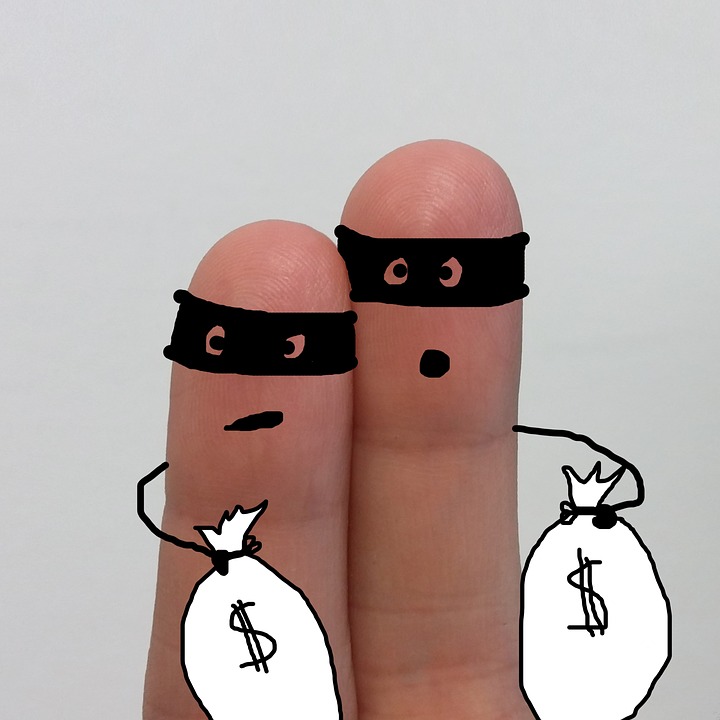 Izabela Kugiel-Abuhasna, Łowcy słów. Podręcznik popularnonaukowy dla cudzoziemców na poziomie B1, www.studiologia.edu.pl/lowcy
4
Parafrazowanie – różne struktury, to samo znaczenie.Użyj PODANYCH SŁÓW.
Kryzys ekonomiczny
pociąga za sobą +kogo? co? (rzeczownik)
wzrost bezrobocia. 
SPRAWIAĆ, ŻE
Kryzys ekonomiczny
SPRAWIA, ŻE +zdanie (czasownik)
rośnie bezrobocie.
Izabela Kugiel-Abuhasna, Łowcy słów. Podręcznik popularnonaukowy dla cudzoziemców na poziomie B1, www.studiologia.edu.pl/lowcy
5
Parafrazowanie – różne struktury, to samo znaczenie.Użyj PODANYCH SŁÓW.
Uśmiech w relacjach międzyludzkich 
pociąga za sobą +kogo? co?
miłą atmosferę. 
SKUTKOWAĆ
Uśmiech w relacjach międzyludzkich  
SKUTKUJE +kim? czym?
miłą atmosferą.
Izabela Kugiel-Abuhasna, Łowcy słów. Podręcznik popularnonaukowy dla cudzoziemców na poziomie B1, www.studiologia.edu.pl/lowcy
6
Parafrazowanie – różne struktury, to samo znaczenie.Użyj PODANYCH SŁÓW.
Konsekwencją psychoterapii 
jest +kto? co?
poprawa samopoczucia pacjenta. 
PRZYCZYNIAĆ SIĘ DO 
Psychoterapia 
PRZYCZYNIA SIĘ DO +kogo? czego?
poprawy samopoczucia pacjenta.
Izabela Kugiel-Abuhasna, Łowcy słów. Podręcznik popularnonaukowy dla cudzoziemców na poziomie B1, www.studiologia.edu.pl/lowcy
7
Parafrazowanie – różne struktury, to samo znaczenie.Użyj PODANYCH SŁÓW.
Sukces zawodowy 
powoduje 
pozytywne emocje.  
EFEKT
EFEKTEM +kogo? czego?
sukcesu 
są +kogo? co? pozytywne emocje.

Izabela Kugiel-Abuhasna, Łowcy słów. Podręcznik popularnonaukowy dla cudzoziemców na poziomie B1, www.studiologia.edu.pl/lowcy
8
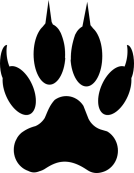 Izabela Kugiel-Abuhasna
Podręcznik Łowcy słów
Rozdział XIII: Sozologia
Grafika
pixabay.comm
Więcej prezentacji na stronie podręcznika
www.studiologia.edu.pl/lowcy
9